FGAI4H-K-047-A01
E-meeting, 27-29 January 2021
Abstract
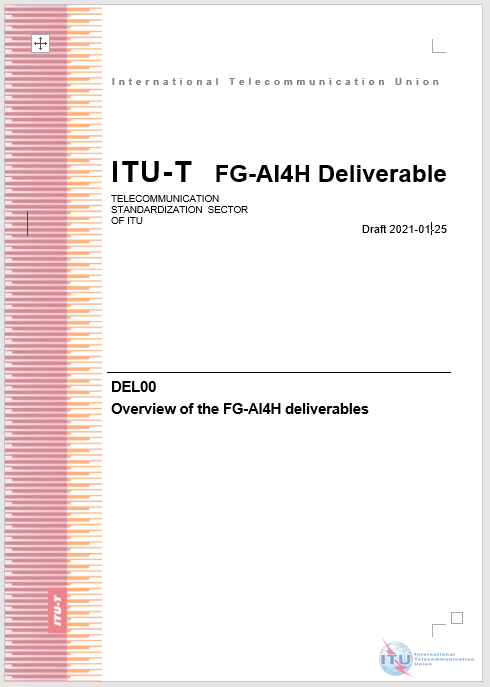 This deliverable provides an overview of the various FG-AI4H deliverables. To establish a standardized assessment framework for the evaluation of AI-based methods for health, a series of deliverables is planned, including 9 generalized specifications on ethics, regulatory, requirement, data, training, evaluation, application, etc., and 20 topic description documents on specific use cases with corresponding AI/ML tasks. 
This document is to give a comprehensive understanding and overview on the structure, relationship, progress, and corresponding scopes on those deliverables, and improve possible collaborations.
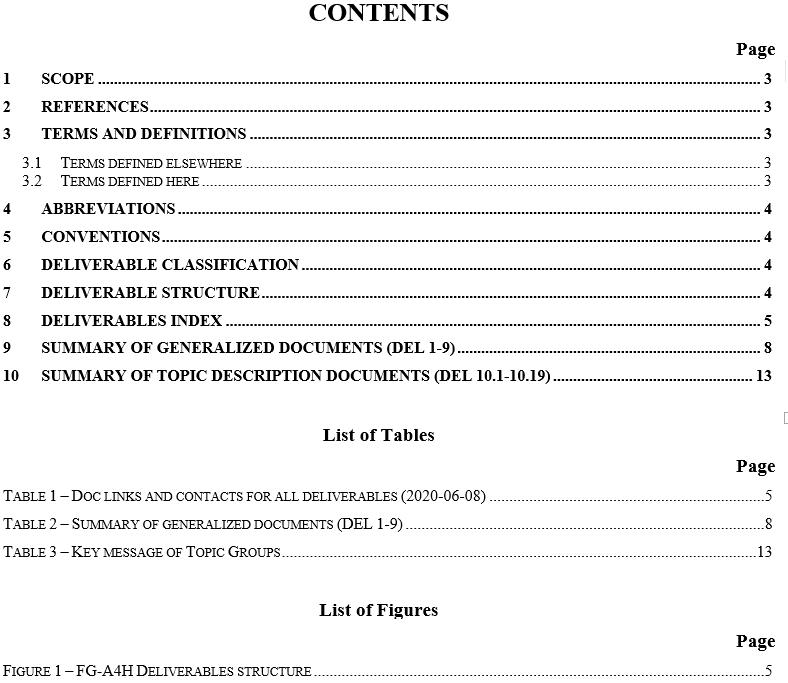 Introduction
May 2018: ideaat AI for Good, Geneva
July 2018:
Formal creation, Ljubljana
September 2018:Meeting A, WHO HQ
November 2018:Meeting B, New York
January 2019:Meeting C, EPFL
The ITU/WHO Focus Group on artificial intelligence for health (FG-AI4H) was established by ITU-T Study Group 16 at its meeting in Ljubljana, Slovenia, 9-20 July 2018.  
This group is committed to establish a standardized assessment framework for the evaluation of AI-based methods for health, diagnosis, triage or treatment decisions.
A list of deliverables for the FG-AI4H was planned and corresponding groups was established, with 9 deliverables (DEL 1-9) on generalized consideration and 20 topic groups (DEL 10.1-10.20).
April 2019: Meeting D,
Shanghai World Expo
May 2019:Meeting E,
 AI for Good, Geneva
September 2019:Meeting F, Zanzibar
November 2019:Meeting G, New Delhi
January 2020: Meeting H, Brasilia
Mar 2020: Meeting I, Singapore (IMDRF)
May 2020: Meeting I, Virtual meeting
Sep 2020: Meeting J, Virtual meeting
Jan 2021: Meeting K, Virtual meeting
To be continued…
Deliverable classification
Generalized specifications (DEL 1-9): focus on generalized specifications including ethics, regulatory, requirement, data, training, evaluation, application, etc. Each part is interconnected to form a whole standardized framework for AI-based methods for health. 
Topic groups (DEL 10.1-10.20): focus on use cases in specific health domains with corresponding AI/ML tasks. Each case is an example of a whole process recommended by generalized specifications (DEL 1-9), and profiled in specific application scenarios.
Deliverable structure
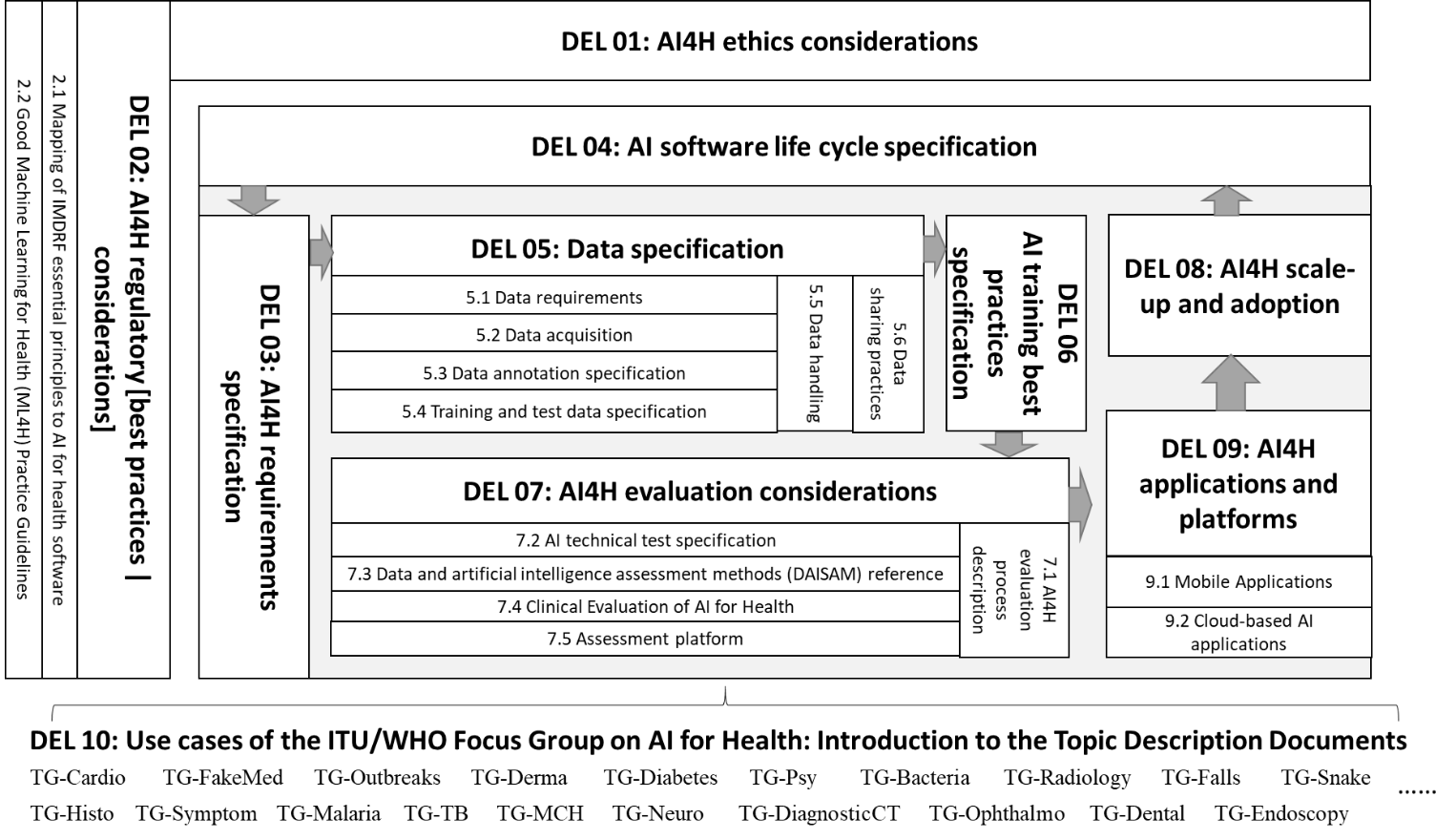 *	NOTE: The document numbers indicated reflect the status as of the start of the Brasilia meeting (H) and Geneva Virtual meeting (I). Colour codes indicate deliverable drafting status (as of the issuance of this document) as "active" (green) and "unclear whether active" (blue). Updates will be issued as I-200 series.
**	Need replacement editors.
***	Provisional number, to be confirmed.
*	NOTE: The document numbers indicated reflect the status as of the start of the Brasilia meeting (H) and Geneva Virtual meeting (I). Colour codes indicate deliverable drafting status (as of the issuance of this document) as "active" (green) and "unclear whether active" (blue). Updates will be issued as I-200 series.
**	Need replacement editors.        ***	      Provisional number, to be confirmed.
Summary of generalized documents (DEL 1-9)
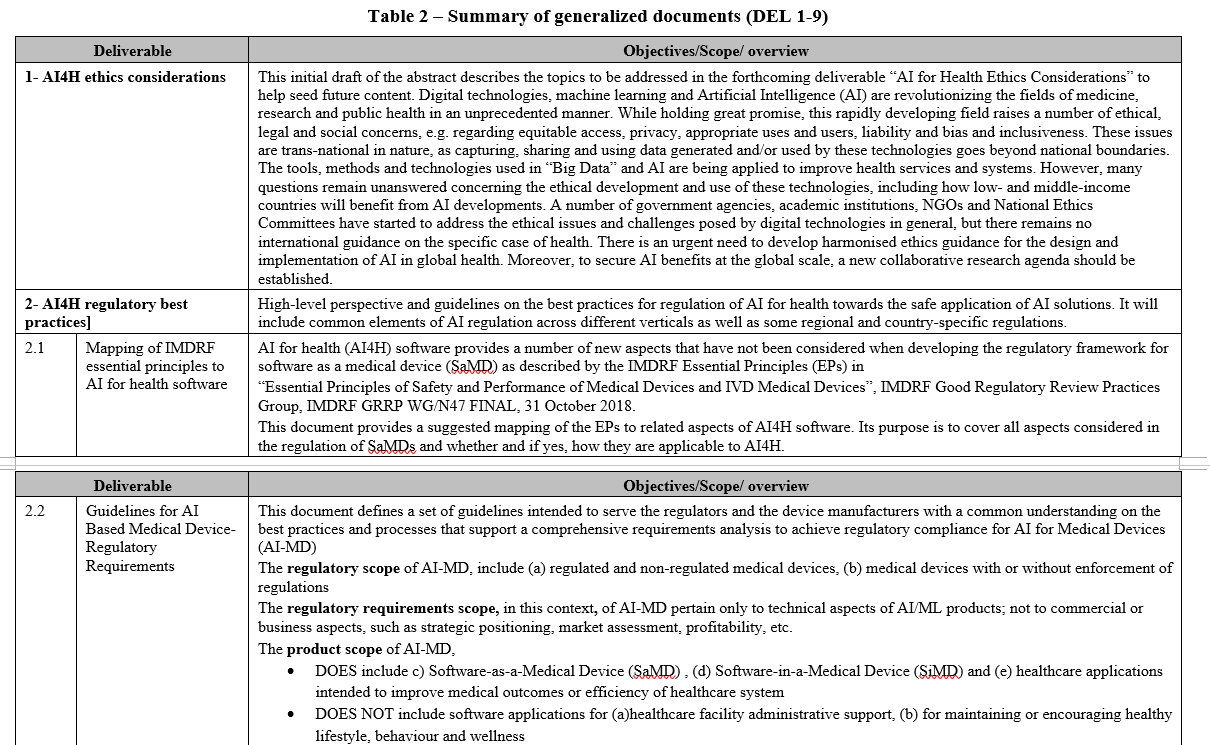 Summary of TDD (DEL 10.1-10.20)
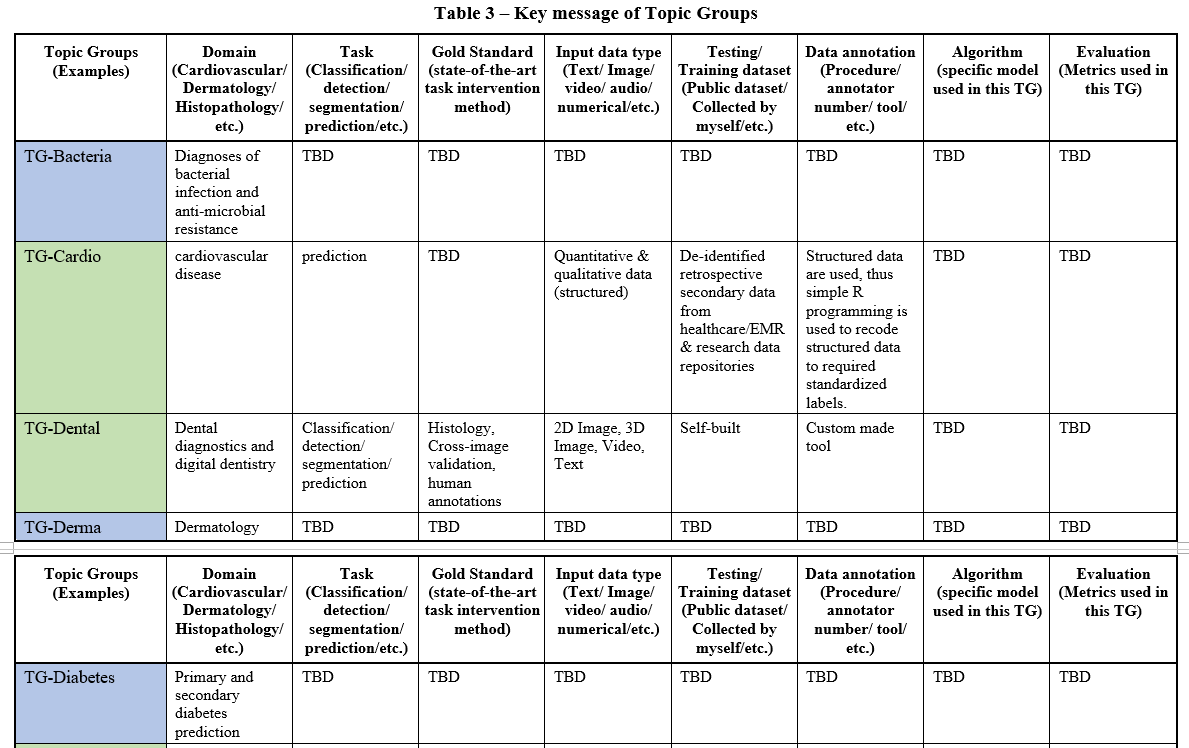 Thank you!
Appreciate if you have any suggestions, ideas and comments on the DEL00,
 please feel free to contact xushan@caict.ac.cn